Fabien Danieau, Julien Fleureau,
 Philippe Guillotel,  Nicolas Mollet, Marc Christie,     Anatole Lécuyer
2/20/2012
Haptics Symposium 2012 - Workshop on Affective Haptics
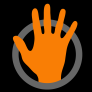 Measuring and Improving the Quality of Haptic-Audio-Visual Experience
Content
Haptic feedback for audiovisual contents
Haptic-Audio-Visual System
Measuring the Quality of Experience
Questionnaire
Biosignals
Conclusion / Perspectives
2
Haptic Feedback for AV Contents
Mainly used in virtual reality [Reiner2004]
Presence
Immersion

But also useful for multimedia
Haptic effects enrich user experience [O’Modhrain2003]
New medium to express content [Magnenat2006]
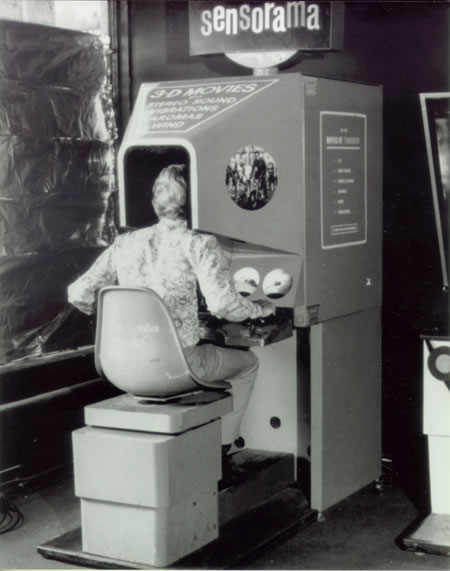 Heilig, 1962. Sensorama simulator.
3
Haptic-Audiovisual System
Framework to add Haptic Effects to videos [Danieau2012]
Capture
Processing
Rendering
Audiovisual content (on screen)
First person view
Haptic content (on ff device)
Motion effect

Cf. Poster + demo for details
4
Measuring the Quality of Experience
How to quantify the emotional impact of a Haptic-Audiovisual System?
QoE = subjective user experience with a service or an application [Kilkki2008]
QoE (Video + Haptic Feedback) > QoE (Video) ?

How to measure QoE?
Constraints
Subjective experience
Passive user
HAVs
AV
User
?
QoE
HF
5
Measuring the Quality of Experience Questionnaire : Design
Classical approach : questionnaire
User self-assessment
QoE evaluated by 4 factors
Usability [ISO 9241-11]: how easy a system is to use
Efficiency
Effectiveness
Satisfaction
Presence [Witmer1998] : feeling to be physically situated in a virtual environment
Realism
Sensory
Distraction
Control
Comfort
6
Measuring the Quality of ExperienceQuestionnaire : Design
Allow to finely identify issues within the evaluated system
Each factor (question) rated on 5-point Likert scale
QoE Questionnaire → score
QoE
AV
HAVs
User
Realism
Quest.
Sensory
Comfort
HF
Satisfaction
7
Measuring the Quality of Experience Questionnaire : Example
Questionnaire design
Questions to be adapted to experimental needs
One factor may be more important than an other
Nb of Q ≈ experiment duration
Example of a short questionnaire for pilot experiment
8
Measuring the Quality of Experience Questionnaire : Results
Evaluation of our HAV System
Experiment
15 subjects
4 videos x 3 HF

QoE Questionnaire
Post-Exp Questionnaire
Control questions
Open-ended questions


QoE HF Real > QoE HF Random > QoE HF None
9
Measuring the Quality of Experience Questionnaire : Results
Deeper analysis
10
Measuring the Quality of Experience
QoE Questionnaire → subjective measure
How to collect objective data?

Measure of biosignals helps to identify emotion of subject
Emotion part of QoE
Biosignals → QoE ?
11
Measuring the Quality of Experience Biosignals: Affect Event Detector
Physiological-Based Affect Event Detector for Entertainment Video Applications [Fleureau2012]
Emotional Event and Binary Valence (Positive / Negative)
HAVs
AV
User
Biosig.
Emotional Event
12
Measuring the Quality of Experience Biosignals: Affect Event Detector
Physiological signals 
ElectroDermal Answer (EDA)
   or Galvanic Skin Response (GSR)
Heart Rate Variability (HRV)
ElectroMyoGram (EMG)
ElectroEncephaloGram (EEG)
ElectroOculoGram (EOG)
Respiration Rate
Skin Temperature
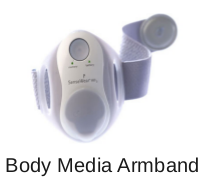 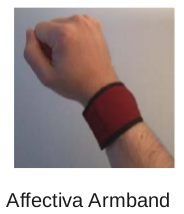 13
Measuring the Quality of Experience Biosignals: Affect Event Detector
Experimental Setup
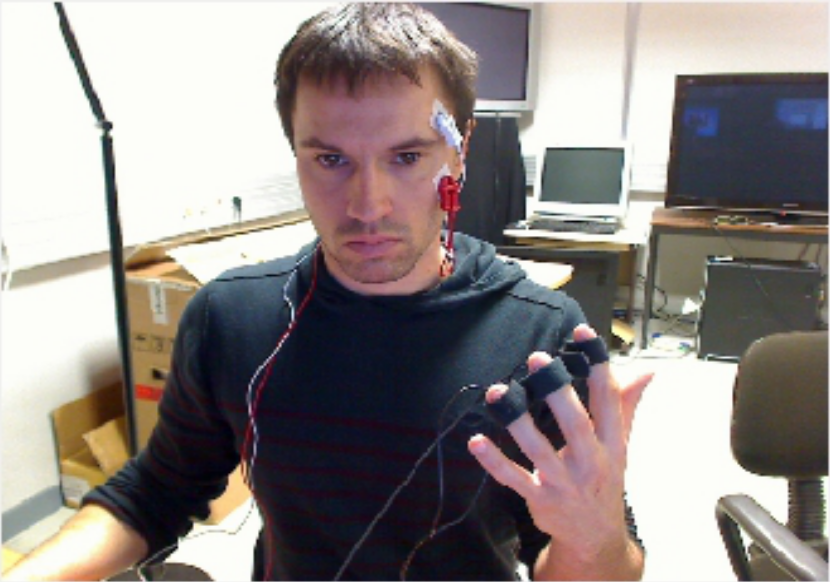 Facial Muscles
 Activity (EMG)
Heart Rate (PPG)
Skin Conductivity
(GSR)
14
Measuring the Quality of Experience Biosignals: Affect Event Detector
Machine learning based detector [Fleureau2012]
Gaussian process classifier

Event detection
Event classification
Negative 
Positive
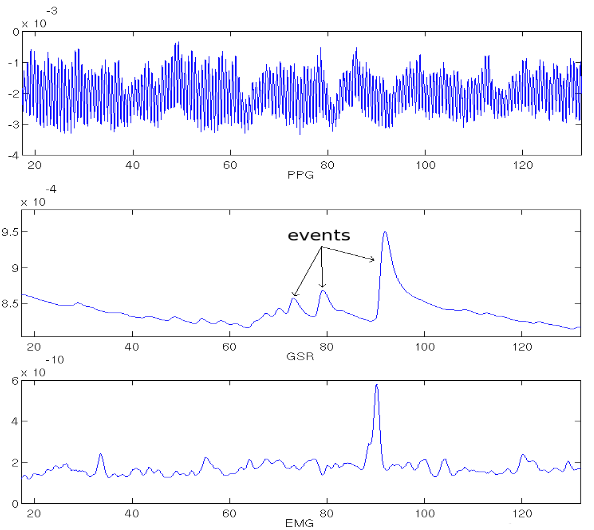 Example of captured signals
15
Measuring the Quality of Experience Biosignals: Example
Detection of emotional events [Fleureau2012]
16
Measuring the Quality of Experience Biosignals: Overview
Captured signals
GSR / PPG → event detection
EMG → valence identification
Detector
Best accuracy if trained on user (need calibration)
How to manage contradictory signals
Setup
Ecological validity to be improved
Influence of external conditions
17
Measuring the Quality of Experience Biosignals for QoE
Limitations
Deeper validation required
Tested with AV contents only

Interests for measuring the QoE
Validation of questionnaire
Allow to match haptic stimulus to user reaction
18
Measuring the Quality of Experience Questionnaire + Biosignals
Integration into QoE measure (ongoing)
New questions
QoE Score: subjective vs objective
Control points (Em. Valency = Satisfaction ?)
Haptic Feedback → Positive Emotional Event : Joy or simple Surprise
QoE
Realism
AV
Quest.
HAVs
User
Sensory
Subjective
Comfort
Satisfaction
HF
Em. Events
Objective
Em. Valency
biosig.
19
Conclusion
Haptic feedback enhances video viewing experience = improve the QoE
QoE can be measured with Questionnaire
Emotional events can be detected thanks to biosignals
Ongoing: QoE Measure with Questionnaire + Biosignals
20
Thank you!
Fabien Danieau (fabien.danieau@technicolor.com),
Julien Fleureau,
Philippe Guillotel,  
Nicolas Mollet, 
Marc Christie,     
Anatole Lécuyer.
F. Danieau, J. Fleureau, A. Cabec, P. Kerbiriou, P. Guillotel, N. Mollet, M. Christe, and A. Lécuyer, “A Framework for Enhancing Video Viewing Experience with Haptic Effects of Motion,” in IEEE Haptics Symposium (accepted), 2012.
J. Fleureau, P. Guillotel. “Physiological-Based Affect Event Detector for Entertainment Video Applications.”, in IEEE Transactions on Affective Computing, (accepted), 2012.
21
References
Reiner, M. (2004). The Role of Haptics in Immersive Telecommunication Environments. IEEE Transactions on Circuits and Systems for Video Technology, 14(3), 392-401.
O’Modhrain, S., & Oakley, I. (2003). Touch TV: Adding feeling to broadcast media. Proceedings of the 1st European Conference on Interactive Television: from Viewers to Actors. 
Magnenat-Thalmann, N., & Bonanni, U. (2006). Haptics in virtual reality and multimedia. Multimedia, IEEE, 13(3), 6–11. IEEE. 
K. Kilkki. Quality of experience in communications ecosystem. Journal of universal computer science, 14(5):615–624, 2008.
B. G. Witmer and M. J. Singer. Measuring presence in virtual environments : A presence questionnaire. Presence, pages 225–240, 1998.
22